Weight of viewing is a key factor in incremental reach
4
12
25
47
75
115
169
244
360
734
Average mins per day of linear TV
Lightest tier 0-19%
Heaviest tier 50-100%
Middle tier 20-49%
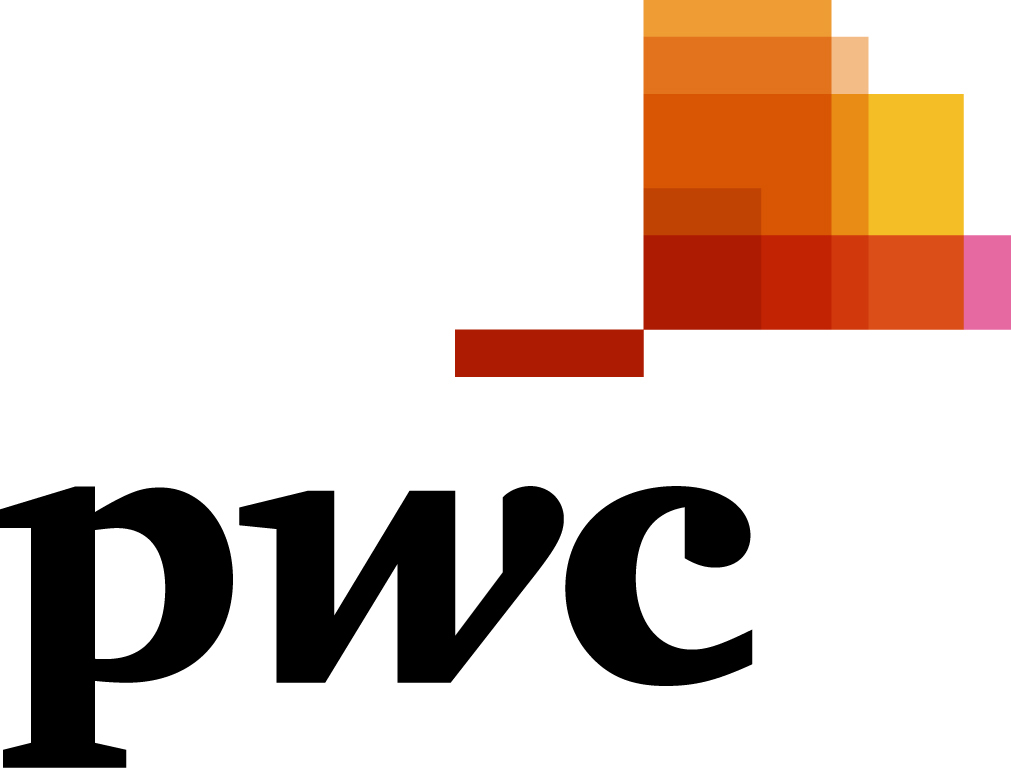 Source: PwC UK, Barb, all viewers split into tenths based upon their weight of linear TV viewing
[Speaker Notes: Detailed analysis by PwC has identified a segment that are important drivers of why BVOD is delivering incremental reach.

This chart shows the viewing population split into ten equal groups (deciles) based upon amount of liner TV viewing per week.

The lightest decile averages 4-mins of linear viewing per day.  Up to the heaviest decile who view for 734-minutes (12-hours 14-minutes) per day.

The deciles have been split into three groups:

Lightest tier.  These are very hard to reach on TV (linear or BVOD) and are most likely to be targeted via platforms such as YouTube
Middle tier.
Heaviest tier.  These are quite east to reach via linear TV and, as a result, BVOD probably has little role to play.]
‘Middle tier’ of viewers are key to BVOD’s incremental reach
All viewers split into tenths based on their weight of linear TV viewing
0-19%
Lightest tier
Heaviest tier 50-100%
Middle tier 20-49%
Linear
BVOD
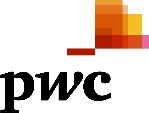 Source: PwC UK, Barb, all viewers split into tenths based upon their weight of linear TV viewing
% contribution to viewing
[Speaker Notes: PwC’s analysis in ‘BVOD Almighty: Reach and Return’ found that, on average, BVOD adds a 4% increase in incremental Adult (16+) reach to a linear TV campaign, a 6% increase for Adult ABC1s, and an 8% increase for 16-34s.

Among the top performing 10% of campaigns, the percentage increase rises to 9% for Adults, 8% for Adult ABC1s, and 11% for 16-34s.

One of the main reasons for this incremental reach is the ease of reaching light linear TV viewers on BVOD – specifically the ‘middle tier’.

The middle tier is the 20-49% decile group in terms of linear TV viewing who also heavily over index on BVOD. They account for 7% of total linear TV viewing but 28% of BVOD consumption.]
BVOD provides good odds of reaching an attractive audience
Heaviest tier 
50-100%
Lightest tier 
0-19%
Middle tier 
20-49%
Easily reachable via linear TV
TV reach extenders
Hard to reach via TV
Linear: 1 in 14
Linear: 1 in 185
Average odds of reaching segment per exposure
Linear: 1 in 1.1
BVOD: 1 in 12
BVOD: 1 in 2
BVOD: 1 in 4
Average linear TV viewing per day
5 hours and 24 minutes
8 minutes
49 minutes
skews towards:
 ABC1 adults (71%) and 16-34 adults (42%)
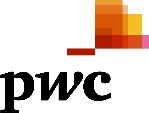 Source: PwC UK, Barb, all viewers split into tenths based upon their weight of linear TV viewing
[Speaker Notes: Analysis shows that the chance of reaching somebody in this attractive group with a spot on linear TV is 1 in 14. 

But on BVOD, it only takes four impressions to, on average, reach somebody in the middle tier.  As such, on average, using BVOD is three and a half more efficient than linear at reaching the middle tier of viewers.

The middle tier are very attractive audiences for many advertisers (proportionally younger and upscale) and BVOD enables them to be reached in an efficient way.]